What God Hasin Store For You
Discover
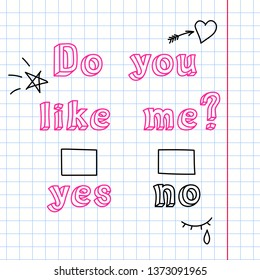 Jeremiah 29:11
thoughts of peace and not of evil, to give you a future and a hope.
Discover: God wants Us to have peace
Discover
Matthew 10:34
I did not come to bring peace but a sword.
Colossians 1:20
having made peace through the blood of His cross.
1 Tim. 2:3–4
God desires all men to be saved and to come to the knowledge of the truth.
2 Peter 3:9
The Lord ….is not willing that any should perish but that all should come to repentance.
Ezekiel 33:11
“I have no pleasure in the death of the wicked…”
Discover: God Wants Us to Have A Future
John 10:10
I have come that they may have life, and that they may have it more abundantly.
1 Timothy 6:18
Let them do good, that they be rich in good works, ready to give, willing to share,
2 Corinthians 8:9
…for your sakes He became poor, that you through His poverty might become rich.
1 Pt. 1:20–21
He indeed was foreordained before the foundation of the world, …so that your faith and hope are in God.
Discover: God Wants Us to Have Hope
Lk. 24:21
we were hoping that it was He who was going to redeem Israel.
Matthew 26:56
Then all the disciples forsook Him and fled.
John 20:28
Thomas answered and said to Him, “My Lord and my God!”
Discover What God Hasin Store For You